Mapping water availability & changes in water consumption patterns in Texas river basins due to changes in water demand by Electricity Generating Units in the wake of highly volatile Natural Gas Prices.
Paras Vaid
MS- Civil & Environmental Engineering, UT Austin
Why this study?
Spatial and temporal patterns of changes inconsumptive water use in Texas river basins during a period of rapid shalegas development and use in electricity generation (Aug 2008 study)
Some Facts:
23 major river basins in Texas
Most power plants located near banks of major river
Use water for purposes like cooling etc.
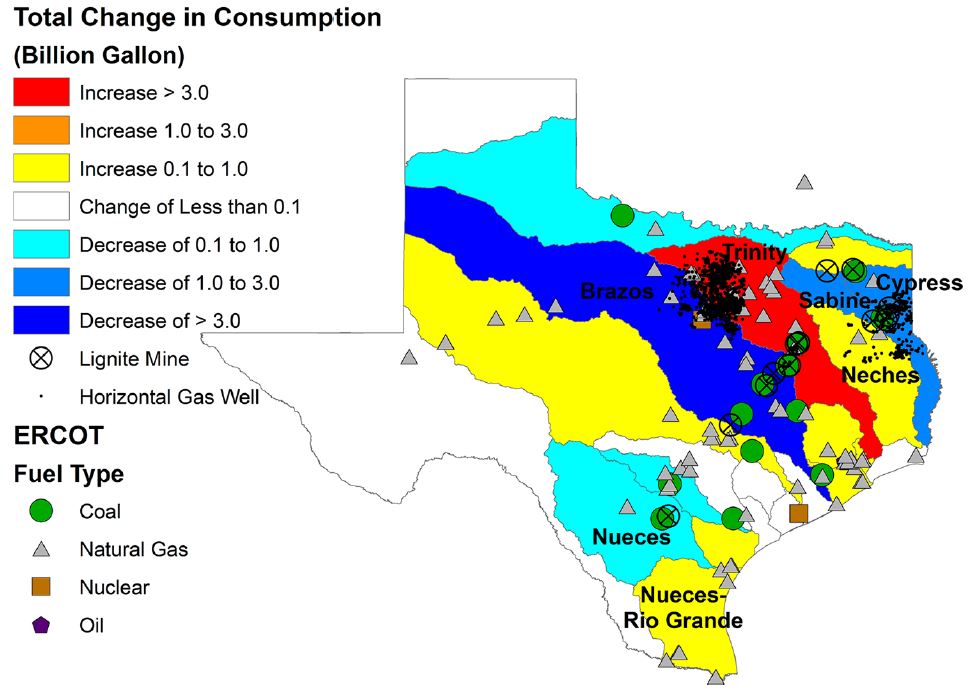 Drought Intensity Index
Change in total water consumption in Texas river basins during the August 2008 through December 2009 (Period of low natural gas prices)
Barnett Shale 
Production wells
US Energy Information administration:  https://www.eia.gov/maps/layer_info-m.php
Pacsi, A. P. et al. Spatial and Temporal Impacts on Water Consumption in Texas from Shale Gas Development and Use. ACS Sustainable Chem. Eng. 2014, 2, 2028−2035.
Drought Intensity Index
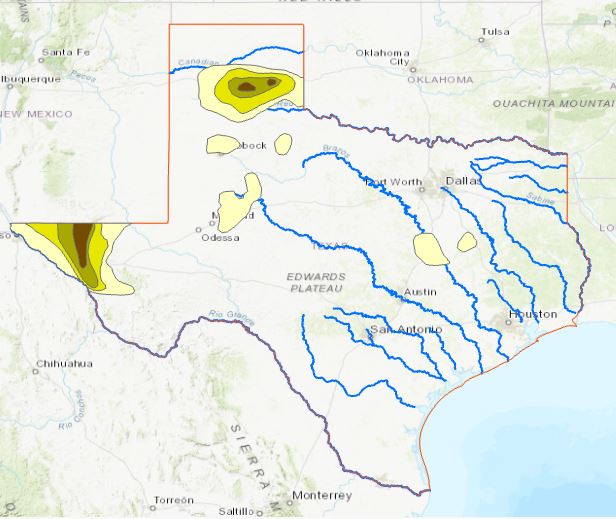 Depends upon:
 Rainfall
 Water consumption activities
Ref: US National Drought Mitigation Center:  
https://droughtmonitor.unl.edu/Data/GISData.aspx
Conclusion & further development:
Natural Gas has changed energy production scenario of US
Aim of study to achieve efficient Water Resources Management
Study of changes in water availability in river basins
Use current data to predict future variations.
Thank you